CSCE 230, Fall 2013Chapter 1, part 2Number Systems
Mehmet Can Vuran, Instructor
      University of Nebraska-Lincoln
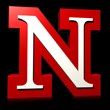 Acknowledgement: Overheads adapted from those provided by the authors of the textbook
Decimal Number Representation & Arithmetic
2
Overview
We will illustrate the basic concepts of number representation using the familiar decimal base or radix. 
Concepts generalize to any other base. 
Consider three categories of numbers
Unsigned Integers
Signed Integers
Floating-point numbers (“Reals”)
3
Unsigned Integers
Useful for representing addresses, IDs, etc. In computers, useful for representing memory addresses.
Positional notation
Radix or base, e.g. 
3810 = 3*101 + 8*100
1001102 = 1*25+0*24+0*23+1*22+1*21+0*20 = 32+4+2 = 4210
When number of digits of representation is bounded, we use modulo arithmetic. E.g.
With 2 decimal digits: 99+1 = 0 (modulo 100)
4
Exercises
Express 4210 in ternary (base 3) and hexadecimal (base 16) representations.
Express: A68C16 == 0xA68C as a decimal number.
Express  20123 as a decimal number.
Express 100111000112 as the equivalent hexadecimal number.

(you can do these conversions using online tools but I would like you to learn algorithmic ways to do them. These will be explained in recitation; follow up with sources on the Internet).
5
Signed Integers: Unbounded Range
First consider unbounded number of digits available for representation. Also decimal representation
Two common representations:
Sign-magnitude, e.g. +267,  -37, ..
10’s complement
6
9’s Complement
Define 9’s complement of integer x as:
…999…999 – x
E.g.  9’s complement of ...00675 = …99324
and represent negative integers by their 9’s complement. Positives in the usual way. 
Can do away with the + or - sign: leading 0’s represent positives and leading 9’s represent negatives.
7
9’s complement arithmetic
Perform 532 – 20 in 9’s complement
Equivalent to 532 + (-20)
In 9’s complement, we have
	…00532
+	…99979
	…00511 (hence 1 to the result if there is carry out of the sign bits)
What if we computed 20 – 532 in 9’s complement? 
	…00020
+	…99467	
	…99487 = -512 (hence when there is no carry, the result is correct)
8
10’s Complement
Define 10’s complement of integer x as:
…000 – x (ignore borrow)
E.g.  10’s complement of ...00532:
	…00000
-	…00532
	    99468
Represent positives same as unsigned, negatives by the 10’s complement of their magnitude.
No explicit + or – sign needed. Leading 9’s represent negatives and leading 0’s positives.
9
10’s Complement Arithmetic
Perform 20 + (-532) in 10’s complement
00020
+  99468
    99488 (verify that this is equal to -512 by negating it, i.e. subtracting from …00000 and ignoring the borrow.
10
Limited Range
When signed integers can only be represented by a limited number of digits, only a limited range of numbers can be represented.
Numbers falling outside this range will cause overflow or underflow.
There are simple ways of detecting these situations.
11
Limited Range: 9’s Complement
Assume only two decimal digits available for representation. 
What is the range of representable numbers?
Positives: 000 to 099 (where the leading 0 means the number is positive)
Negatives: 900 to 999 or -9910 to -0010
Note: Two representations for 0. Range is [-99, +100].
12
Overflow in 9’s complement
Perform 6710 + 4510 in 9’s complement:
	067
+	045
	112  
(The overflow is indicated by the incorrect sign digit –should be 0 instead of 1) 
Perform (-6710)+(-4510) in 9’s complement:
 	932
+	954
	886+1 (end around carry) = 867
(Again, the overflow is indicate by the  incorrect sign digit – should be 9 instead of 8).
13
Limited Range: 10’s Complement
Assume only two decimal digits available for representation of number (3 digits in total). 
What is the range of representable numbers?
Positives: 000 to 099 (where the leading 0 means the number is positive)
Negatives: 900 to 999 or -10010 to -0010
The range is [-100, +99].
14
Overflow in 10’s complement
Perform 6710 + 4510 in 10’s complement:
	067
+	045
	112  
(The overflow is indicated by the incorrect sign digit –should be 0 instead of 1)
15
Binary Number Representation & Arithmetic
16
Numbers
A 32-bit integer in positional binary notation hasits bits labeled as:
	
	B = b31 b30 	.	.	.	b1 b0

If bit bi = 1, then 2i  is added into the sum that determines the value of B
17
Unsigned Binary Numbers
Positional Notation:
= 8+0+2+1 =11
18
Adding Two Unsigned Binary
Example of adding 4-bit unsigned numbers:

				Binary	Decimal
Number 1:	0 1 0 1	      5
Number 2:	0 0 0 1	      1               
Carry_in/out:	0 0 1 0	      0	
Sum:		0 1 1 0	      6
19
Binary Addition Table
Binary addition of two numbers can be carried out by table lookup for each bit position, from right to left.
20
Signed Binary Numbers and Arithmetic
21
Signed Binary Numbers
For signed integers, the leftmost bit always
	indicates the sign:
		0	for positive
		1	for negative
There are three ways to represent signed integers:
Sign and magnitude
1’s complement
2’s complement
22
Sign-Magnitude Representation
Put the sign bit (0 for plus, 1 for minus) in front of the unsigned number:
Examples:
		+1110:  0 10112
		-1110:  1 10112
23
1’s Complement Representation
Positives same as in Sign-Magnitude. Negatives represented by 1’s complement of their magnitude.
Examples:
		+1110: 0 10112
		-1110: 1 <1’s complement of 10112>
				= 1 0100
24
2’s Complement Representation
Positives same as in Sign-Magnitude. Negatives represented by 2’s complement of their magnitude.
Examples:
		+1110: 0 10112
		-1110: 1 <2’s complement of 10112>
			= 1 <1’s complement of 10112+1>		     = 1 0100
			 +     1
1 0101
25
Negation of a Signed Number
Sign-Magnitude: Flip the sign bit
1’s Complement : Flip all the bits
2’s Complement:
Flip all the bits, add 1, and Ignore carry from the left-most bit), or
Subtract from 0 and ignore carry from the left-most bit.
26
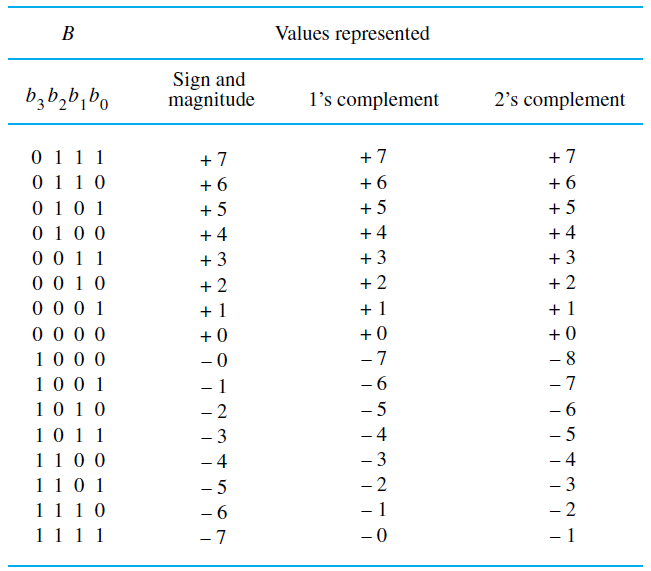 27
Addition in 2’s Complement
Examples of adding 4-bit numbers

		0 0 0 1          +1		0 1 0 0	+4
	+	0 1 011    +   +5	    +    1 0 1 0    +  -6
	--------------    --------       -------------    ------
		0 1 1 0	  +6	    	1 1 1 0	-2
28
C = A+B in Sign Magnitude
s(A)=
s(B)?
N
Y
m(C)=
m(A)+m(B)
m(A)>m(B)?
m(C)=
m(A)-m(B)
m(C)=
M(B)-m(A)
s(C)=s(A)
s(C)=s(A)
s(C)=s(B)
Detect Overflow
29
C = A+B in 1’s Complement
1c(C)=
1c(A)+1c(B)
N
Y
Carry?
1c(C)=
1c(C) + 1
Detect Overflow
30
C = A+B in 2’s Complement
2c(C)=
2c(A)+2c(B)
Detect Overflow
31
Subtraction in 2’s Complement
Form the 2’s complement of the subtrahend and then perform addition

		1 1 1 0	-2			1 1 1 0
	  -  1 0 1 1    -  -5     	         +  1	011 0 01 
      ------------    ------		    --------------
 				+3			 0 0 1 1
32
2’s Complement
Let’s solve…
2+3
4+(-6)
(-5)+(-2)
7+(-3)
(-3)-(-7)
2-4
6-3
(7)-(-5)
(-7)-1
2-(-3)
33
Overflow in 2’s Complement
Two examples of overflow; that is, when the answer does not fit in the number range

		0 1 1 0	+6		1 1 1 0	    -2
	  + 011 0 0    + +4	         11 0 0 1	+  -7
  	  ------------     ------              ----------        ------
      	1 0 1 0      +10		0 1 1 1	     -9
34
Sign extension
Extend 4-bit signed integers to 8-bit signed
	integers

	0 1 0 1			0 0 0 0 0 1 0 1

	1 1 1 0			1 1 1 1 1 1 1 0
35
Integers vs. Fixed-Point
Integers are a special case of fixed-point representations.
For a given a sequence of digits, say, 3,1,4,5,9  in decimal, we could fix the decimal point any where to get different fixed-point values for the same digits, e.g. 31459 3145.9, …, 3.1459, .31459, …
36
Doing Arithmetic with Fixed Point
Assume representing unsigned decimal integers 
Want to do the following sum:
	2.457 + 0.00036
(Note the fixed-point of given numbers does not match the fixed point of representation)
37
Doing Arithmetic with Fixed Point
Process:
Scale the number with smaller fraction to integer
Use the same scale to convert the other number to integer
Add the two integers
“Un-scale”   the result

0.00036 = 36*10^-5
2.457 = 245700*10-5
Sum = (36+245700)*10^-5 = 245736*10^-5
245736*10^-5 = 2.45736
38
Why Floating Point?
For a given number of digits, the fixed-point range can be limiting, e.g. [0, 999] for three unsigned decimal digits.
Floating-point representation allows increased range at the cost of reduced precision.
39
Simple Illustrative Example
Fixed point: Unsigned decimals, three digits
Range: [0, 999]
Precision: three decimal digits or 1 in 1000.
Floating point: Partition the three decimal digits to:
2 digits for unsigned integers (Significand)
1 digit for decimal scale factor (Exponent)
What is the range and precision of the floating-point representation?

(In general, both the significand and the exponent are signed fixed-point numbers.)
40
Floating Point Representation
Consider +0.00036 in the scientific notation:
+3.6*10^-4
Can represent this by two fixed-point numbers: <exponent, significand> = <-4, +3.6>
Representations, based on the IEEE 754 standard, used in processors.
41
Basic Formats: IEEE 754
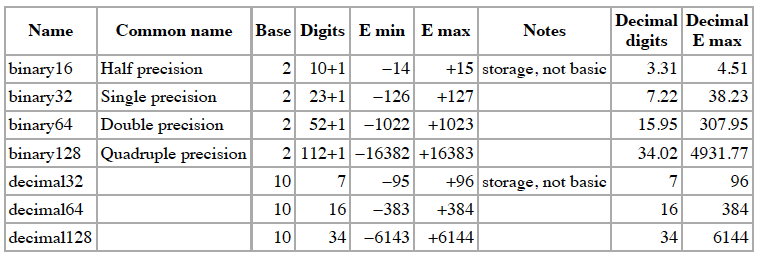 Read the Wikipedia article and follow the links to 
Half precision, Single Precision, Double Precision, and
Quadruple Precision for more details of each.
42
Character encoding
American Standard Code for Information Interchange  (see Wikipedia article: ASCII)
uses 7-bit codes, e.g.:
		character		code
		A		1 0 0 0 0 0 1
		7		0 1 1 0 1 1 1
		+		0 1 0 1 0 1 1
The Unicode industry standard used for text in most of  world’s writing systems. Can be implemented by different character encodings.
UTF-8 uses one byte for ASCII characters, same code values
UCS-2 (now obsolete) uses 2 bytes/char but limited in range
UTF-16 extends UCS-2, using 4 bytes for each additional character
43
Performance
How quickly can a program be executed ?
	Some factors:
Speed of electronic circuits in the processor
Access times to the cache and main memory
Design of the instruction set
Number of operations that can be done at the	same time (parallelism)
44
Parallelism
Multiple processors, called cores, can be
	fabricated on a single VLSI chip
The cores can execute different parts of a program at the same time
A large number of multi-core processors with
	multiple caches and memory modules
	can be organized into a multiprocessor
	system to execute programs at the same time
45
Historical perspective
Up to the 1940s: mechanical devices,	electromechanical relay devices
First generation computers, 1945-1955:
		vacuum tube circuits, magnetic core 	memories
46
Historical perspective
Second generation, 1955-1965:	transistor circuitry, magnetic disk data storage
Third generation, 1965-1975:	integrated circuits for processors and memory 
Fourth generation, 1975-present:	microprocessors on a single VLSI chip,	personal computers, embedded systems,	very high performance multiprocessors
47
Upcoming…
Review Chapter 1 and problems
HW 1 – Chapter 1
Assign Wednesday, Sept. 4th
Due Friday, Sept. 13th
Quiz 1 – Chapter 1
Monday, Sept. 16th 
15 min
CSCE 230 - Computer Organization
48